Окружающий мир
Подготовила 
учитель начальных классов
Гамзатова Мадина
Любопытный Человек.
Обошел немало рек
Горы, воды и леса
И нашёл в них чудеса!
Геолог
1.Он очень прочен и упруг, 
Строителям -надёжный друг:
Дома, ступени, постаменты
Красивы будут и заметны.
ГРАНИТ
2.Этот мастер белый-белый
В школе не лежит без дела:
Пробегает по доске, 
Оставляет белый след.
МЕЛ
3.Он очень нужен детворе
Он на дорожках во дворе, 
Он и на стройке, и на пляже
Он и в стекле расплавлен даже.
ПЕСОК
4.На кухне у мамы
Помощник отличный.
Он синим цветком 
Расцветает от спички.
ГАЗ
5.Без неё не побежит
Ни такси, ни мотоцикл, 
Не поднимется ракета
Отгадайте, что же это?
НЕФТЬ
6. Оно варилось долго 
В доменной печи, 
На славу получились 
Ножницы, ключи.
РУДА
7.Если встретишь на дороге,
То увязнут сильно ноги.
А сделать миску или вазу-
Она понадобится сразу.
ГЛИНА
8.Покрывают им дороги, 
Улицы в селении, 
А ещё он есть в цементе.
Сам он удобрение.
ИЗВЕСТНЯК
9. Росли на болоте растения,
Стали топливом и удобрением.
ТОРФ
10.Он чёрный, блестящий,
Людям помощник настоящий.
От него кругом светло, 
Помогает плавить стали,
Делать краски и эмали.
УГОЛЬ
Тема урока 
«Полезные ископаемые».
Полезные ископаемые- это богатства Земли, которые человек добывает и использует в хозяйстве.
Инструкция:
1. Название полезного ископаемого.
2. Состояние полезного ископаемого (Твёрдое, жидкое, газообразное)?
3. Прочное или хрупкое?
4. Определить цвет, прозрачность.
5. Плотное или рыхлое.
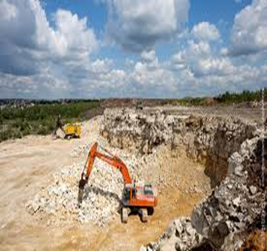 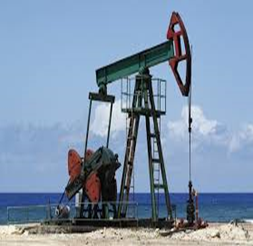 Самая глубокая шахта в мире Тау-тона, золотой рудник, находится в ЮАР, её глубина 4 км.
Чукикамата- самый большой карьер в мире по добыче меди, находится в Чили.
Самая большая в мире самоходная нефтедобывающая платформа «Eirik Raude»,принадлежит Норвегии. Её длина 119 м, высота 122 м, а ширина 85 м.
3.Подпишите названия полезных ископаемых.
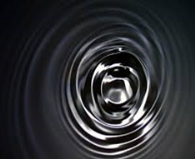 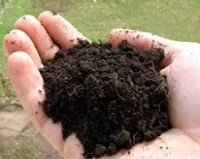 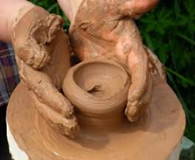 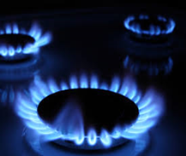 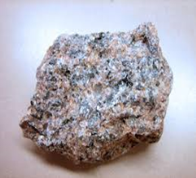 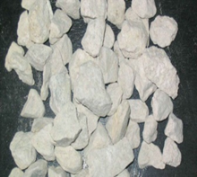 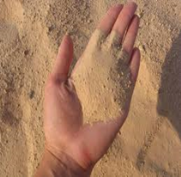 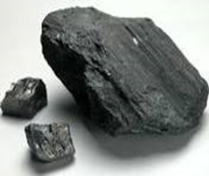 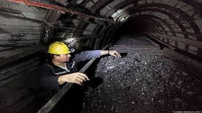 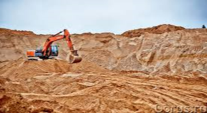 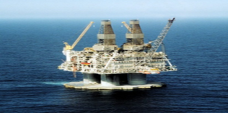 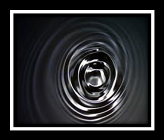 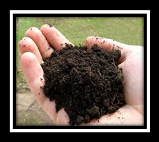 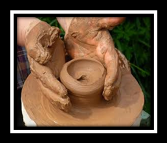 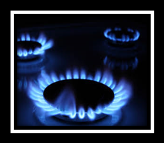 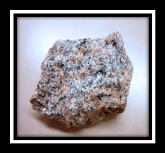 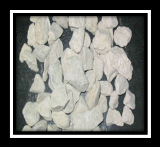 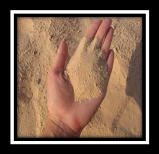 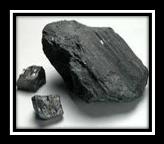